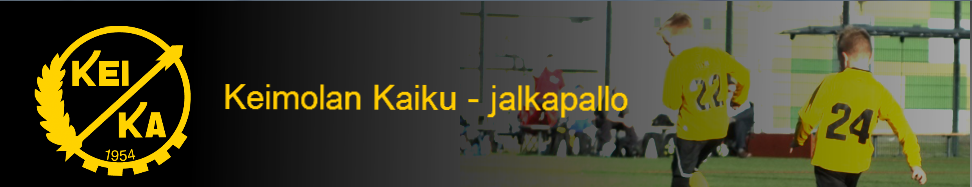 P02 Vanhemainilta 27.2.2017

Kauden toimintasuunnitelma
Piirisarjat, turnaukset, muu ohjelma
Valmennussuunnitelma
Joukkueen säännöt
Budjetti
Muut ajankohtaiset
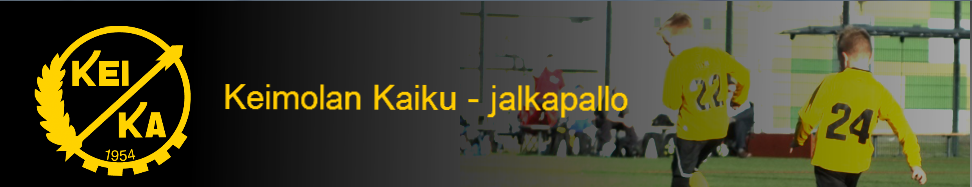 Harkat ja pelit kevät-kesäkaudella 2017

Harkat huhti-lokakuu
Ma 20-21.30 (kotipelit piirisarjassa)
Ke 19-20.30
Su 18.30-19.30

Piirisarjan pelit
Yhdellä peliryhmällä (haastetaso II) 

Turnaukset (molemmilla peliryhmillä haaste ja harraste)
2 turnausta kevät-kesä
1-2 turnausta syksyllä
Muut?
Yli-ikäisyysluvat haetaan kaikille 01 syntyneille joukkueen jäsenille.
Piirin peleihin mukaan 2 (3) yli-ikäistä pelaajaa.
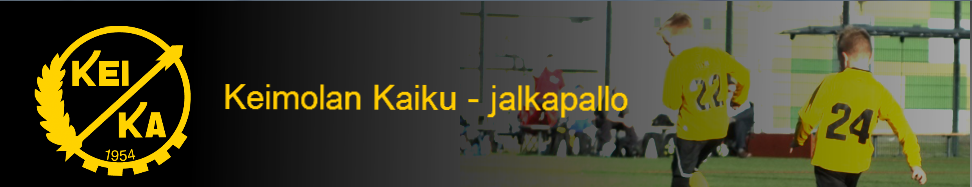 P02 joukkueen säännöt
Pojille:
Harkkoihin ja peleihin ilmoittaudutaan nimenhuudossa ajoissa 
Tapahtumiin tullaan paikalle ajoissa
Kunnioitetaan muita joukkuekavereita , valmentajia, vastustajia ja tuomareita
Kaikenlainen nimittely/epäasiallinen käytös on kielletty
Huonosti käyttäytyminen harkoissa voi johtaa poistamiseen pelistä/harkoista

Aikuisille:
 Yhteystiedot pidetään ajan tasalla nimenhuudossa ja sitoudutaan seuraamaan tiedotusta nimenhuudossa. Sivusto on ainut tiedotusväline!
Nimenhuutoa käytetään ja ilmoittautuminen on edelleen vanhempien vastuulla. Viime tingan poisjäänneistä ilmoitetaan valmentajille tekstiviestillä
Peleihin ilmoittaudutaan 3 päivää ennen peliä harkkoihin 2 päivää ennen tapahtumaa
Pelien kokoonpano vahvistetaan nimenhuudossa 3 vrk ennen peliä.
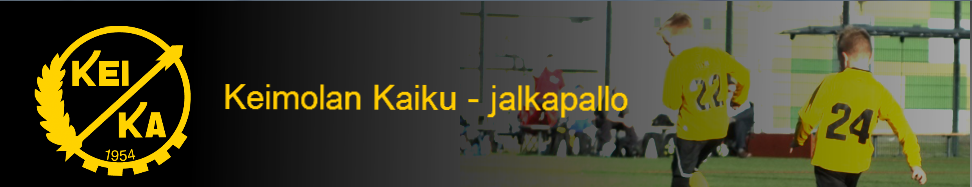 P02 joukkueen Budjetti
Talviharjoitus 				2 635 €
Kesäharjoitus 				4 420 €
Turnaukset 					1 540 €
HelmiGrilli Cup toukokuussa
2. kevätturnaus 
Harrasteturnaus 
Syysturnaukset 1-2 kpl 
Piirisarjan pelit				   170 €
Talvisarja 					   599 €
Varusteet 					   740 €
Valmentajien takit (240 €) + muut mahdolliset (500 €)
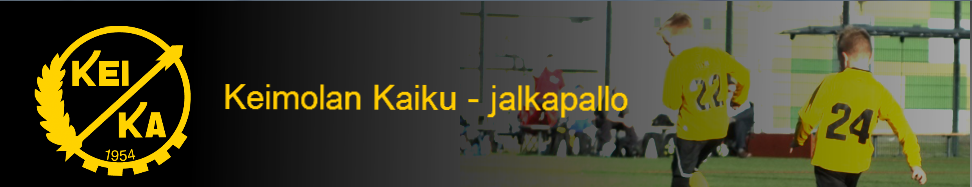 P02 joukkueen Budjetti
Muut kulut  					4 098 €
Tuomarikulut, piiri 300 €
Tuomarikulut, harkkapelit 200 €
Nimenhuuto Pro Paketti 96 €
Pankin palvelumaksut 12 kpl x 8,50 € = 102 €
Yhteistä kivaa 1 000 €
Polttoainekulut 200 €
Jäsenmaksut 22 kpl x 100 € = 2 200 €

kk-maksu 53,80 € ~ 55 € /kk
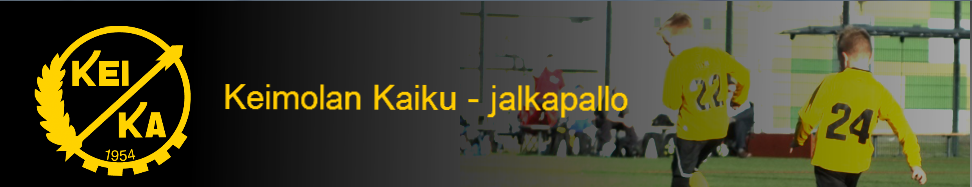 P02 joukkueen toimintamaksu
Kuukausittain 55 €
Eräpäivä joka kuukauden 20.pvä 
Tämän vuoden ensimmäinen toimintamaksu lähetetty 13.2. Sirpa Myllerin sähköpostiosoitteesta 
Maksettaessa käytettävä viitenumeroa = sama joka kk 
Suositeltavaa, että maksu syötetään verkkopankissa ns. toistuvaksi maksuksi tämän vuoden loppuun, jolloin maksu ei unohdu ja turhilta muistutusviesteiltä vältytään